ΠΙΝΑΚΕΣ
ΔΗΜΙΟΥΡΓΙΑ - ΤΡΟΠΟΠΟΙΗΣΗ
Στην παράγραφο που ακολουθεί θα γνωρίσουμε  μερικές Ευρωπαϊκές χώρες με τις πρωτεύουσες τους.
Η Ελλάδα έχει πρωτεύουσα τη Αθήνα, ενώ η διπλανή της Ιταλία έχει πρωτεύουσα τη Ρώμη. Από τη Γερμανία με πρωτεύουσα το Βερολίνο μπορείς εύκολα να πας στη Γαλλία με πρωτεύουσα το Παρίσι, αλλά και στο Βέλγιο με πρωτεύουσα τις Βρυξέλλες. Τέλος ποιος δεν θα ήθελε να επισκεφτεί την Ισπανία με πρωτεύουσα  τη Μαδρίτη!!
Στον πίνακα που ακολουθεί θα γνωρίσουμε  μερικές Ευρωπαϊκές χώρες με τις πρωτεύουσες τους.
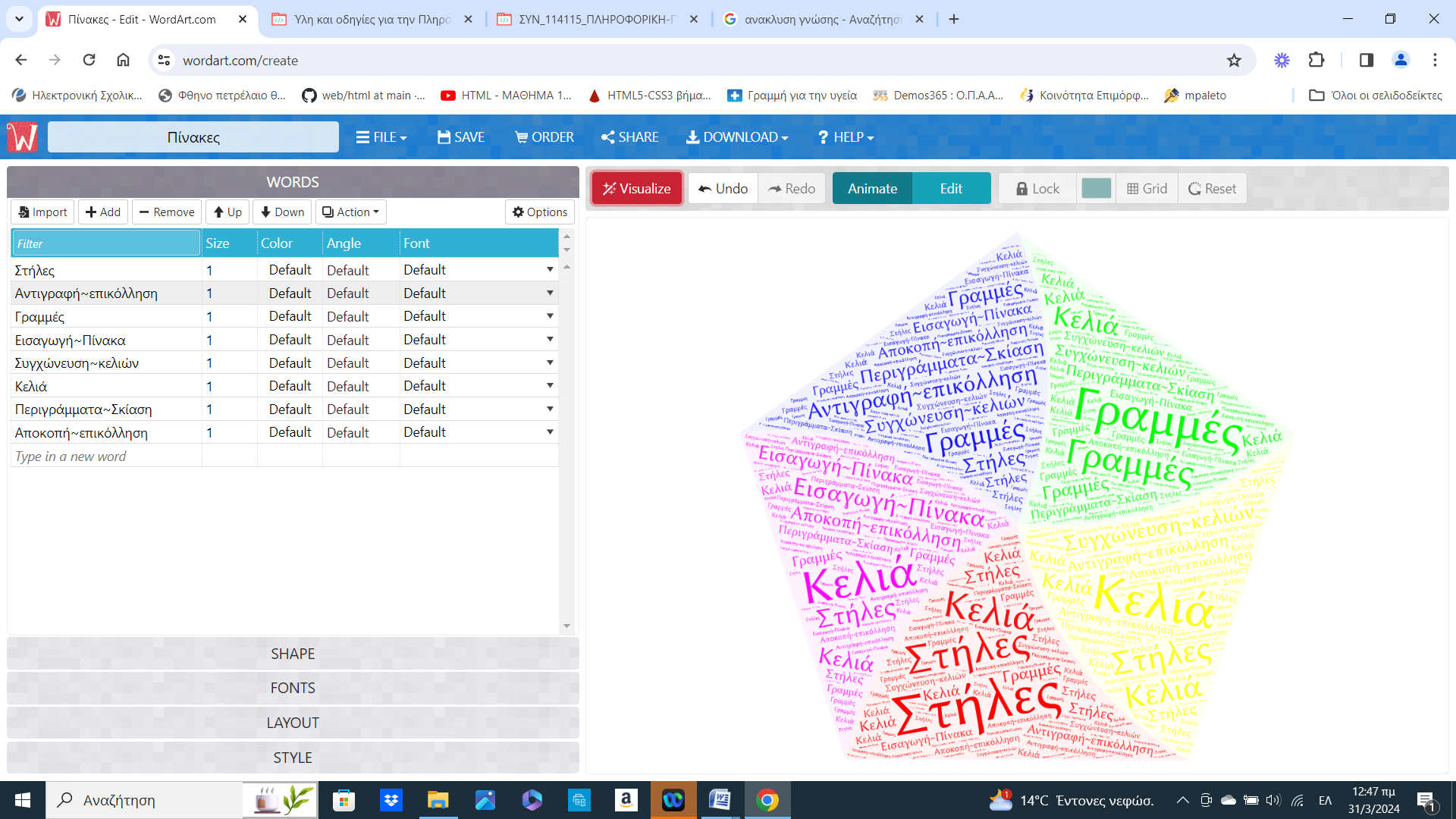